Lecture 1  - Introduction to Managing Diversity
What we will cover today:

Learning outcomes, weekly schedule, and the philosophy/expectation of the module.

Reading material and assessment of the module.

The reasons for studying this topic.

Define managing diversity/equal opportunities. Briefly mention some of the content that will arise throughout the module
Weekly Schedule
Week 1	Introduction Managing Diversity 
Week 2	Diversity in the labour market 
Week 3	Theorising workforce diversity
Week 4	Managing Diversity in the workplace
Week 5	The Business Case for Equality, and Critics
Week 6	Managing Gender Diversity
Week 7	Managing Ethnic Diversity/Managing Disabilities 
Week 8	Managing Religion or Belief/Managing Sexual Orientation and Transgender/Managing Age Diversity 
Week 9	No class – Easter Monday 2nd April 2018.
Week 10 Remedies for Inequality - the State/government
Week 11	Remedies for Inequality - Employers and Trade Unions
Week 12	HRM and Diversity and the Future of Diversity:
Core Text:  Kirton, G. & Greene, A-M. (2016): The Dynamics of Managing Diversity. Abington, Routledge. And other readings uploaded on to Blackboard.
[Speaker Notes: George Carlin's Views on Ageing Do you realise that the only time in our lives when we like to get old is when we're kids? If you're less than 10 years old, you're so excited about ageing that you think in fractions. 'How old are you?' ' I'm four and a half!' You're never thirty-six and a half. You're four and a half, going on five! That's the key You get into your teens, now they can't hold you back. You jump to the next number, or even a few ahead.. 'How old are you?' 'I'm gonna be 16!' You could be 13, but hey, you're gonna be 16! And then the greatest day of your life .... . You become 21. Even the words sound like a ceremony. YOU BECOME 21. YESSSS!!! But then you turn 30. Oooohh, what happened there? Makes you sound like bad milk! He TURNED; we had to throw him out. There's no fun now, you're Just a sour-dumpling. What's wrong? What's changed? You BECOME 21, you TURN 30, then you're PUSHING 40. Whoa! Put on the brakes, it's all slipping away.. Before you know it, you REACH 50 and your dreams are gone. But wait!!! You MAKE it to 60. You didn't think you would! So you BECOME 21, TURN 30, PUSH 40, REACH 50 and MAKE it to 60. You've built up so much speed that you HIT 70! After that it's a day-by-day thing; you HIT Wednesday! You get into your 80's and every day is a complete cycle; you HIT lunch; you TURN 4:30 ; you REACH bedtime. And it doesn't end there Into the 90s, you start going backwards; 'I Was JUST 92.' Then a strange thing happens.. If you make it over 100, you become a little kid again. 'I'm 100 and a half!'   May you all make it to a healthy 100 and a half!!]
Philosophy/expectations of the course
The course is analytical and based on theories, concepts, data and evidence in the tradition of the social sciences/industrial relations and HR disciplines.

This requires rigorous attention to reading and thinking, exploring ideas and understanding the debates in the academic literature.

Weekly preparation is key – reading the course material is essential for this course.
[Speaker Notes: Reading material is available in the library, on the library website or on Blackboard.
A good introductory book is Kiron & Greene’s (2005/2010) The Dynamics of Managing Diversity: A Critical Approach.
Classes – lectures, video clips, dvd’s, discussion and debate.
Slides available on Blackboard but are not a substitute for lectures.]
Assessment
Four portfolio entries (60%):
	-  Media research (various diversities – due end week 2)
	-  A reflection (unconscious bias – due end week 4)
	-  Journal article review (Noon 2010 ‘The Shackled Runner’ – due 		end week 6)
	-  Short essay (possible way forward beyond current practice – 			due end week 12)

2.	An 3,000 word essay due in week 10 (40%)
	Kirton and Greene argue that the term managing diversity ‘just 	reflects a business orientated catch phrase for employer-led 	initiatives designed to value workforce diversity and is more 	concerned with utility than justice’. Critically consider the extent 	to which you agree with them. (Due end week 10).
The Global Village: If we could shrink the earth's population to a village of precisely 100 people, with all the existing human ratios remaining the same, it would look something like the following
There would be:
57 Asians		 8 Africans 		21 Europeans; 
14 from the Western Hemisphere, both north and south
52 would be female	48 would be male
70 would be non-white	30 would be white
70 would be non-Christian	30 would be Christian
89 would be heterosexual	11 would be homosexual
6 people would possess 59% of the entire world's wealth and all 6 would be from the United States
80 would live in substandard housing
70 would be unable to read
50 would suffer from malnutrition
1 would be near death; 1 would be near birth
1 (yes, only 1) would have a college education
1 would own a computer
[Speaker Notes: https://www.youtube.com/watch?v=r6eTr4ldDYg]
Diversity in the recent news…….
ESRI/EA Report 16.01.2013: Black Africans have the highest rate of unemployment and the lowest rate of employment; this group also reports the highest rates of discrimination both in the workplace and when looking for work.
The decision of the ECHR on 15.01.2013 resolved the                    dispute re. a woman who was dismissed from BA for                         wearing a cross to work, concluding that the restriction                              on religious expression, could not be justified by her employer.  
Jan. 2014: Thobeka Dlamini, south Africa’s Charge d’Affaires in Dublin, hired a Pretorian woman to work as a housekeeper/childminder and paid her €1.66/hr for 17 hour days and, when asked out it, said the maid was earning ‘more than three times’ what she would at home.
Dec. 2015: women were sexually assaulted and mugged in Cologne city centre during New Year’s Eve celebrations.
Oscars race row: were the best 40 performances of the last two years really all by white people?
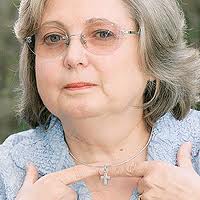 [Speaker Notes: Black Africans have the highest rate of unemployment and the lowest rate of employment; this group also reports the highest rates of discrimination both in the workplace and when looking for work.   According to a report published today (Wednesday 16th January) by the ESRI and the Equality Authority, immigrants did not fare as well on average as Irish nationals in the Irish labour market in 2010, with the results varying according to nationality and ethnicity.  The research shows that Black African, Ethnic Minority EU and EU New Member State (NMS) groups fare worse than other national-ethnic groups in terms of both objective labour market outcomes (e.g. employment and unemployment) and in their experience of discrimination.
The results are based on new analysis of the Central Statistic Office's 2010 Quarterly National Household Survey Equality Module. The report also utilised data from the Equality Module collected in 2004 to compare the experiences of immigrants during the boom with those during the recession. 
GETTING CROSS OVER RELIGION   Reports on 15 January 2013 have confirmed that a woman was the victim of unlawful discrimination on the grounds of religion, when she was disciplined by BA for wearing a cross symbol when at work.  The decision of the European Court of Human Rights resolved the dispute in favour of the woman, concluding that the restriction on religious expression, in effect by banning the wearing of a Christian symbol, could not be justified by her employer.   European Court decisions concerning the Human Rights Convention rarely involve clear cut decisions.  Human rights involve a balance between competing rights, in this case that of the individual to express personal beliefs and the employer to fix dress policy for the workplace.  Whilst the successful case took the headlines, on the same day three other cases were decided against the individuals by the same court.  One involved preventing the wearing of a cross on a hospital ward, which was accepted as justified by the court.  In two other cases the court decided that it was lawful for employers to require Christian workers to undertake duties involving dealing with same sex couples.  In these cases, the court was also required to balance the religious rights of individuals in comparison to the rights to freedom of expression as to sexual orientation.  On the facts, the decision of successive Governments to advance the legal rights of same sex couples clearly took precedence over the religious concerns of individual workers.  
 The decisions must represent a limit on the extent to which individuals can use personal beliefs to dictate employment policies.  There is though no “one size fits all” approach to discrimination cases, and the successful case pursued against BA will stand as a decision requiring employers to exercise caution when compromising the rights of individual workers.  
Augusta National Golf Club and CEO of IBM, Virginia Rometty In 2011, for the first time ever Augusta National Golf apparently did not invite the CEO of IBM Virginia Rometty to become a member of Augusta.  She would have been the first woman member admitted in the unique category of “CEO of a major sponsor”.
A FOREIGN diplomat accused of paying "slave labour" wages of just €1.66-an-hour to a domestic servant has left the country, avoiding the prospect of a criminal investigation.  South African authorities have confirmed its former charge d'affaires in Ireland, Thobeka Dlamini, has been posted to another diplomatic mission. The move came after a former employee in her Dublin home took a Labour Relations Commission (LRC) case against her, alleging extremely low levels of pay and being forced to work 17 hour days.  When details of the case were revealed by the Sunday Independent earlier this year, Ms Dlamini claimed she had shown officials at the Department of Foreign Affairs a copy of the work contract for the servant and that they "did not raise any concerns".  However, it has now emerged she recanted this claim when challenged by officials from the department. A spokesperson for the department told the Sunday Independent: "We can confirm that prior to her departure, the diplomat in question acknowledged the contracts had not been submitted to the department,“ Ms Dlamini's exit from the South African Embassy in Dublin came ahead of the traditional rotation of diplomatic staff, which normally occurs in August and September.  However, officials have insisted she was not recalled due to the controversy, which has caused considerable embarrassment for South Africa among the international community in Dublin.
White Oscars: A row has been escalating this week over a virtually all-white set of Oscar nominees which has prompted directors Spike Lee, Michael Moore and the actor Will Smith among others to boycott next month’s ceremony in Los Angeles. It has also led to the Academy’s board of governors issuing a hasty pledge to double the number of female and minority members within its ranks by 2020.
None of this came out of the blue. One year ago, there was an almost identical flashpoint: in 2015, all 20 of the performers nominated were white. 
Cologne inquiry into 'coordinated' New Year's Eve sex attacks
Scores of women say they were sexually assaulted and mugged by groups of men largely of Arab and north African appearance
German police are investigating reports that scores of women were sexually assaulted and mugged in Cologne city centre during New Year’s Eve celebrations, in what a minister called a “completely new dimension of crime”.  Authorities and media were accused of a cover-up linked to initial indications that, according to the police, those allegedly responsible for the sex attacks and numerous robberies were of Arab and north African origin. Sixty complaints were filed to police, a third of which were linked to sexual assault. Cologne’s mayor, Henriette Reker, called an emergency meeting of high-ranking security officials on Tuesday, saying her aim was to ensure the city centre did not turn into a “lawless zone”.  Between 500 and 1,000 men described as drunk and aggressive are believed to have been behind the attacks on partygoers in the centre of the western German city. Whether they were working as a single group or in separate gangs remains unclear.
The German chancellor, Angela Merkel, called Reker to express her outrage, according to a statement from her office. She called for authorities to find the perpetrators as “quickly and comprehensively as possible and to punish them without regard to their origin or background.”
One investigator told the Kölner Express:  “The female victims were so badly pushed about, they had heavy bruises on their breasts and behinds.”
A Cologne imam has said the victims of the New Years Eve mob sex attacks had themselves to blame because they wore perfume.
Sami Abu-Yusuf added that he was not surprised the girls were sexually assaulted, groped and raped, because of the way they dressed.
Hundreds of women were attacked by a mob of men in Cologne's city centre on New Years Eve, with the number of alleged sexual assaults now tallying up to 521, including three rapes.]
The Times (UK) research found that women were paying more than men for everyday products thanks to 'unacceptable' gender price gap (Jan. 20th) e.g. Levi jeans, Bic biros, deodorant, razors etc.).
Ms P v A Restaurant in Limerick (Case No DEC-E2015-131) The WRC has awarded €20,000 for disability discrimination to a restaurant supervisor with epilepsy who was demoted, refused early shifts and had her employment terminated after suffering a seizure at work. 
Antoinette Bolger v Budget Fashion Ltd t/a The Peak (Case No DEC-E2015-125) The WRC has awarded €14,000 for gender discrimination to the only employee of a small ladies' clothes shop who was dismissed without warning for poor performance after she told her employer she was pregnant and asked for paid time off for medical appointments.
Mary Power v South Dublin County Council (Case No DEC-E2015-120) The WRC has awarded €6,000 for age discrimination and ordered the reinstatement of a part time, school term only school warden who was forced to retire at 66 and apply for a place on the school warden relief panel.
[Speaker Notes: Everything’s pretty in pink, the colour of choice for gender segregation. Perhaps a more accurate phrase would be: “It’s pretty expensive in pink”. Earlier this week, it was revealed that women are charged, on average, 37 per cent more than men for the equivalent products. In other words, there’s nothing fundamentally different about the pink razor blade as compared to the blue one – but you can bet you’ll pay more for it.
Patricia Murphy v Trudie’s Catering Kitchen (Case No DEC-E2015-085) The Equality Tribunal has awarded €2,500 and pay arrears to a female delivery worker who was paid less than a male colleague who had a C licence which he was never asked to use.
Do you realise that the only time in our lives when we like to get old is when we're kids? If you're less than 10 years old, you're so excited about ageing that you think in fractions. 'How old are you?' ' I'm four and a half!' You're never thirty-six and a half. You're four and a half, going on five! That's the key You get into your teens, now they can't hold you back. You jump to the next number, or even a few ahead.. 'How old are you?' 'I'm gonna be 16!' You could be 13, but hey, you're gonna be 16! And then the greatest day of your life .... . You become 21. Even the words sound like a ceremony. YOU BECOME 21. YESSSS!!! But then you turn 30. Oooohh, what happened there? Makes you sound like bad milk! He TURNED; we had to throw him out. There's no fun now, you're Just a sour-dumpling. What's wrong? What's changed? You BECOME 21, you TURN 30, then you're PUSHING 40. Whoa! Put on the brakes, it's all slipping away.. Before you know it, you REACH 50 and your dreams are gone. But wait!!! You MAKE it to 60. You didn't think you would! So you BECOME 21, TURN 30, PUSH 40, REACH 50 and MAKE it to 60. You've built up so much speed that you HIT 70! After that it's a day-by-day thing; you HIT Wednesday! You get into your 80's and every day is a complete cycle; you HIT lunch; you TURN 4:30 ; you REACH bedtime. And it doesn't end there Into the 90s, you start going backwards; 'I Was JUST 92.' Then a strange thing happens.. If you make it over 100, you become a little kid again. 'I'm 100 and a half!']
Debrahlee Lorenzana fired from	Disabled worker wins case for  Citibank  for being ‘too hot’		wrongful dismissal against A&F
The ruling stated: "The tribunal is satisfied that the reason for the claimant's dismissal was her breach of the look policy on 4 July in wearing a cardigan … It is clear that this policy was applied and enforced in relation to all members of staff." The tribunal added that Dean's dismissal was a consequence of unlawful harassment arising "not from treating the claimant differently from non-disabled associates [in enforcing the 'look policy'], but in treating her the same in circumstances where it should have made an adjustment".
“In every school there are the cool and popular kids, and then there are the not-so-cool kids. Candidly, we go after the cool kids. We go after the attractive all-American kid with a great attitude and a lot of friends. A lot of people don't belong [in our clothes], and they can't belong. Are we exclusionary? Absolutely. Mike Jeffries, CEO, Abercrombie & Fitch. As quoted in “The Man Behind Abercrombie & Fitch”(2006).
[Speaker Notes: She told the tribunal the incident ‘pierced the armour of 20 years of building up personal confidence’. A student who accused Abercrombie & Fitch of "hiding" her in a stockroom at its London store because her prosthetic arm didn't fit with the firm's "look policy" today won her case for wrongful dismissal against the US retail giant.
Riam Dean, a 22-year-old law student who was paid £6.50 an hour by A&F, was removed from the shop floor at the firm's Savile Row branch when management became aware of her disability, the employment tribunal heard. Dean, from Greenford, west London, who was born without her left forearm, told A&F about her disability after getting the job, and the company agreed she could wear a cardigan to cover the link between her prosthesis and her upper arm. Shortly afterwards, she was told she could not work on the shop floor unless she took off the cardigan as she was breaking the firm's "look policy". She told the tribunal that someone in the A&F head office suggested she stay in the stockroom "until the winter uniform arrives". The tribunal ruled that she had been wrongfully dismissed and unlawfully harassed, but did not uphold her claim for disability discrimination. The ruling stated: "The tribunal is satisfied that the reason for the claimant's dismissal was her breach of the look policy on 4 July in wearing a cardigan … It is clear that this policy was applied and enforced in relation to all members of staff." The tribunal added that Dean's dismissal was a consequence of unlawful harassment arising "not from treating the claimant differently from non-disabled associates [in enforcing the 'look policy'], but in treating her the same in circumstances where it should have made an adjustment". Riam Dean won her case for wrongful dismissal was awarded £7,800 compensation for injury to her feelings, £1,077 for loss of earnings, and £136 damages after she was removed from the shop floor because her prosthetic arm didn't fit with the firm's ‘look policy’.  
“In every school there are the cool and popular kids, and then there are the not-so-cool kids. Candidly, we go after the cool kids. We go after the attractive all-American kid with a great attitude and a lot of friends. A lot of people don't belong [in our clothes], and they can't belong. Are we exclusionary? Absolutely. Those companies that are in trouble are trying to target everybody: young, old, fat, skinny. But then you become totally vanilla. You don't alienate anybody, but you don't excite anybody, either." - Mike Jeffries, CEO, Abercrombie & Fitch. As quoted in “The Man Behind Abercrombie & Fitch”. (2006)"I had been bullied out of my job. It was the lowest point … in my life.“
https://www.theguardian.com/money/2009/aug/13/abercrombie-fitch-employee-case-damages]
Saudi Arabian Women in Society Conference...with Not A Female In Sight in Huffington Post UK  By Sara C. Nelson 28.06.2013
[Speaker Notes: An image of a conference in Saudi Arabia on the topic of “women in society” – with not a single female present - has gone viral. The picture features row upon row of men in traditional headscarves and white thobes. A single Westerner in a flannel shirt is the only person breaking up an otherwise uniform sea of what appear to be Arab men. The conference was reportedly held at the University of Qassim and was apparently attended by representatives of 15 countries. Much is being made of absurdity and hypocrisy of the image, but when you consider Saudi Arabia is a country where women are not permitted to drive, it seems less so. 
Religious police in the Gulf Kingdom which is governed by Sharia Law only recently lifted a ban on females riding motorbikes and bicycles – as long as they wear the full-length veil and are accompanied by a male relative.
It is illegal for Saudi women to travel abroad without male accompaniment. They may only do so if their guardian agrees by signing a document know as a 'yellow sheet' at an airport or border crossing.
In November 2012 it emerged women were being electronically monitored with authorities using SMS to track them and inform their husbands of their whereabouts.
And it was only in 2011 that women were given the right to vote and run for office in municipal elections in 2015.]
Why study issues of gender and diversity equality in employment?
To improve academic and other skills e.g. improve analytical skills, understand labour market issues, develop research skills, develop discussion skills.

To develop a knowledge and understanding of the main equality/diversity issues which are increasingly important for line managers and employees as well as HR specialists.

To gain an understanding of equality legislation in Ireland as it is an important consideration for managers.
Equality is a difficult area to theorise
This is because of the wide variety of meanings attached to the concept. A discussion on the meaning of equality poses questions about the nature of the society we wish to live in.  Regarding the workplace, questions emerge as to what equality policies aim to achieve?

The following are three commonly acknowledged equality objectives:
	(i)	Equality of Opportunity or Formal Equality
	(ii) 	Equality of Participation
	(iii)	Equality of Outcome
     All three objectives are interrelated.
[Speaker Notes: (i) Equality of Opportunity or Formal Equality: in terms of the labour market this is concerned with the right of all employees to participate and progress in the workplace, without legal or institutional barriers. This is usually achieved through legislation and policy measures which remove legal and semi legal barriers e.g. the Equality Act, 2004.
(ii) Equality of Participation: recognises that not only does a person need formal rights but also the means and ability to exercise that right. In labour market terms, this means putting the infrastructure in place to ensure that no practice, policy, attitude, or barrier curtails or prevents entry to, or progression in employment;
(iii) Equality of Outcome: In terms of the labour market this means the development of positive action initiatives aimed at eliminating and preventing discrimination and addressing the impact of past discrimination on groups or sectors of the workforce, for example, an employer may put in place specialised management training for women employees, where they are under-represented in the management grades.]
Equality Policies
Equality policies have been part of employment policy in many workplaces since the late 1970’s/early 1980’s.

Discussion around conceptualisations of equal opportunities is polarised between approaches based on ‘sameness’ and those based on ‘difference’.

The liberal approach is based on ‘sameness’ and is concerned with formalising procedures and positive action to ensure that the ‘rules of the game’ are fair.  It has been criticised for failing to deliver equality of outcome.  The radical approach attempts to ensure equality of outcome as well as equality of opportunity. It recognises that discrimination is a socially constructed part of the market process.  

Both have been criticised for following a ‘short’ agenda.
[Speaker Notes: During the 1970’s and 80’s, two schools of thought developed when it came to promoting equality in organisations. The liberal approach was based on ensuring that everyone got a fair crack of the whip when it came to opportunities to join and progress in the workforce regardless of their social group membership. The radical approach was more concerned with equality of outcome and policies were based on direct intervention in the workplace to secure a heterogeneous workforce that reflected the social make up of wider society. Both approaches have been criticised on the basis that they are based on the ‘short’ equality agenda.
Equality legislation exists to protect the interests of groups of people who may have historically been discriminated against in terms of employment and services (Foot & Hook: 2008: 119). 
Equality policies and legislation tend to be based on a sameness approach.  This liberal approach relates to free market theory and is predicated on the premise that people should have access to, and be assessed within, the workplace as individuals regardless of social group membership. The weaknesses of the liberal approach are:
(i) That it focuses on procedures and equality of opportunities rather than equality of outcome; 
(ii)There may be a lack of political will regarding the legislative framework, its enforcement and equality support structures;
(iii)The institutional weakness of organisations in implementing policies;
(iv)The lack of support for the policies from senior management and 
(v)Stereotyping and prejudices in policies and practices on recruitment, training, promotion etc.
Policies are based around direct intervention in achieving a fair distribution of advantages in the workplace.  The weaknesses of the Radical approach are:
(i)That while it attempts to change the status quo, special treatment status for certain groups may be viewed negatively by the group themselves and by the dominant group;
(ii)It can reinforce prejudices and cause a backlash; 
(iii)Most significantly, the liberal and radical approaches based on ‘sameness’ only benefit a minority of workers from disadvantaged groups who can most easily meet the dominant norm. This is because the traditional Equal Opportunities approach makes no changes to the systems, structures and power with-in organisations, and wider society, such as that responsibility for the domestic sphere is predominantly held by women and 
(iv)The traditional approach to Equal Opportunities follows a short agenda rather than a long agenda that seeks to change the unequal systems and structures and transform organisational cultures.]
Short and Long Agenda
The traditional approach to equal opportunities follows a short agenda rather than a long agenda which seeks to change the unequal systems and structures and transform organisational cultures.   

According to Cockburn (1991) the ‘short’ agenda is considered deficient as it treats the symptoms of discrimination rather than the causes. 

Cockburn (1991) advocates a ‘long’ agenda which would seek to tackle the overall organisational culture in an attempt to transform equality policies and outcomes.   The managing diversity approach has both a short and a long agenda.
[Speaker Notes: It was from this traditional equal opportunities background that a diversity or difference approach began to gain momentum in the 1990’s.
The managing diversity model of equal opportunities is based around a ‘difference’ approach and seeks to recognise value and utilise differences between individuals rather than dilute or deny that the differences exist.   It has an individualistic focus, downplaying the differences attached to group membership.  The ideal of managing diversity also seeks to affect outcomes by changing cultures, systems and structures and by seeing difference as a positive rather than a negative.   Therefore it has both a short and a long agenda.]
Defining the concepts
These concepts are not defined ‘once and for all’ but rather are linked to the human resource historical evolution and related to a countries’ laws, policies and social involvement.

EO refers above all to social justice and equality in treatment.

Kandola et al begin their discussion on a definition of MD with “Managing diversity means different things to different people” (1998, p. 6).  That “the basic concept of managing diversity accepts that the workforce consists of a diverse population of people.  The diversity consists of visible and non-visible differences which will include sex, age, background, race, disability, personality and workstyle. It is founded on the premise that harnessing these differences will create a productive environment in which everybody feels valued…and in which organisational goals are met” (1994, p.19)

Maxwell (2004) claims that there is no substantial difference between the outdated EO and today’s DM’s rhetoric.
[Speaker Notes: Traditionally, ‘equal opportunity’ refers above all to social justice, equality in treatment and fairness in the workplace. In parallel, ‘diversity management’ is concerned with the promotion of equality through valuing difference between individuals and groups, particularly those who have traditionally experienced disadvantage” (Cornelius et al., 2000, p.67). 
Diversity is commonly used today in the workplace (Kirton et al., 2007). This use is not homogeneous and sometimes may represent a tool to achieve different sorts of objectives not directly related to human resources (HR). Some actors would prefer an individualist approach, some others would aspire to a collective approach.  This is partly due to the lack of consensus on its definition.
A study comparing Danish and British diversity implementation led by Greene et al. (2005) shows that its effectiveness may change considerably over time.  Therefore DM’s transferability constitutes a real question.]
The transition for EO to MD
The transition from EO to MD implies numerous issues in particular in regard to trade unions.  Greene & Kirton (2004) argue that diversity rhetoric intents to depoliticize equality policies.  

A common criticism of the equality agenda centres around the argument that equality policy has had no positive impact on the performance of an organisation. The advent of MD was heralded as a means of making policies contribute to the bottom line. 

MD appears more business-friendly  and more palatable than EO given EO’s negative association to underlying law and rules. 

MD is hugely criticized for being overwhelmingly positive and for bypassing the actual human resource issues in favour of business orientated objectives (Greene et al., 2005).
[Speaker Notes: Greene, A. and Kirton, G. ‘Trade Unions and Diversity’, In A. Konrad, P. Prasad and Pringle, J. (eds.) Handbook of Workplace Diversity, Sage. 2005.
A common criticism of the equality agenda centres around the argument that equality policy has had no positive impact on the performance of an organisation. The advent of MD was heralded as a means of making equality policies contribute to the bottom line. 
Some practitioners are criticised for being primarily business orientated and some trade unions activists for being focused on the moral basis without fully considering the business case. 
The concept emanated from the equality movement and has its roots in 1960’s America, gradually reaching the majority of European countries by the 1980’s.
MD is based around a ‘difference’ approach and seeks to recognise value and utilise differences between individuals rather than dilute or deny that the differences exist. 
It has an individualistic focus, downplaying the differences attached to group membership.
It has a short agenda but also fits into Cockburn’s ‘long’ agenda through seeking to affect outcomes by changing cultures, systems and structures, seeing difference as a positive rather than a negative.


The Concept of Diversity: According to the CIPD (2011) diversity is about valuing everyone as an individual and valuing people as employees, customers and clients.  Diversity management focuses on organisations efforts to ensure that all people are valued regardless of their differences. Nowadays, workforces are becoming more diverse with greater mixes of race, gender, age, religion and other demographics.
The different sorts of diversity professionals and their viewpoints have explored by numbers of studies (Lawrence, 2000; Lorbiecki, 2001; Litvin, 2002; Greene & Kirton 2004, 2005, 2006; Kirton et al., 2007).
A specific classification of diversity professionals was classified by Kirton et al. (2007) is the tempered radicals and the radical/liberal approaches.
Tempered radicals - This expression was constructed by the American duo Meyerson & Scully (1995). Tempered radicals are individuals willing to eradicate gender, race, or other social discrimination in the workplace. They obviously never fit perfectly with the organisation given their personal identity. They are characterised as being change agents, i.e. continuously challenging the status quo of the company. They are ‘tempered’ because they have to adapt to the organisation and therefore are forced to make some concessions. Kirton et al. (2007, p.1993) claim that tempered radicalism is likely to represent the best alternative: (...) “the tempered radical characterisation seems to capture more accurately both the strategies of change and orientations of the diversity professionals in our study”.
Radical and liberal approaches - This classification of equal opportunities was initially brought by Jewson & Mason (1986). As a matter of fact, distinguishing policies this way seems restrictive as both radical and liberal conceptions are generally deployed simultaneously.]
Key elements of the MD approach
Despite difficulties with a definition, Kirton and Greene (2005) identify the four key elements of the MD approach that most authors converge on:
	(i)	Differences are viewed positively in that different  perspectives and 	approaches can help benefit the organisation. 
	(ii)	MD has an individual focus.  Kandola and Fullerton (1998) go far as to 	include personal characteristics such as ‘work style’ in their MD 	approach. 
	(iii)	MD aims specifically to meet organisational goals and as such is 	concerned with the business case rather than the social justice case 	(Kaler 2001) and
	(iv) 	MD is presented not only as redressing the balance but also as an 	attempt to change the culture of organisations.
[Speaker Notes: Four key elements have emerged from the various analyses of the subject. The majority of writers are agreed on the key elements of the MD approach. 
Differences are viewed positively. The aim of the employer is to provide a workplace which includes people of all backgrounds and enables them to contribute positively in their own way to the business.  
MD has an individual focus. The approach includes a broader range of people than the better known minority groups which were traditionally targeted by equality policies. 
MD is concerned with the business case rather than the social justice case Kaler (2001).  The equality approach has been criticised for not contributing to an organisation’s bottom line whereas a diverse workforce it is argued can make a positive impact on the performance of an organisation.   Noon and Ogbonna (2001) argue that this is the key analytical differentiation between ‘EO’ of MD: that they are underpinned by two different rationales – EO the social justice (or moral) case, and MD the business case.  Thus MD appeals to critics of the EO appraoch who have argued that the moral cause of equality has little purchase in the competitve world of business.
MD is presented not only as redressing the balance but also as an attempt to change the culture of organisations.

Advocates of diversity policy argue that organisations where a MD programme has been implemented will improve their overall performance and this will be reflected in the bottom line. 

Kandola and Fullerton (1998) wrote extensively on the benefits that can accrue to an organisation that has implemented a diversity programme ultimately admitted however that research demonstrating the effectiveness of diversity policies in practice was not available to them. 

In an earlier edition, Kandola and Fullerton (1994) were also aware that a number of the benefits of diversity such as increased morale, improved job satisfaction and an increase in competitive edge were notoriously difficult to prove.]
Process of Managing Diversity
There are a number of links in the chain of managing diversity within an organisation.  Foot & Hook (2009) point out that line managers play the front-line role in the delivery and achievement of objectives.  Therefore, it is imperative that senior management’s commitment to diversity objectives is communicated to the line managers.  They also note that line managers are not the only ones involved in making diversity work; everyone is (Foot & Hook: 2009). 

Within organisations the diversity specialist’s role is sometimes ambiguous and there are numerous constraints in the environment that restrain her/him from concrete actions.

There also appears to be a misfit between diversity rhetoric and unionised contexts. Most of diversity professionals interviewed in the study of Kirton et al. (2007) claimed that an involvement of the organisation’s trade unions would compromise DM performance. Collective bargaining is therefore seen as a threat. It may just reflect companies’ willingness to marginalise trade unions and utilise an upbeat diversity rhetoric to enhance business performance.
[Speaker Notes: Add to 1: If any of the various stakeholders do not have the same attitude towards and ethos regarding managing diversity then it would substantiate the original claim by Kirton & Greene with regard to the management of diversity. 
Add to 2: It is essential that line managers are trained so that they understand what the organisation hopes to achieve from diversity and that they manage people in a way that enables them to reach their full potential.  This information suggests that the process of managing diversity is intricate and that there may be a more solid basis for the contentious statement made by Kirton & Greene that it would initially have appeared.
Add to 3: Providing diversity training to everyone in an organisation is costly and incorporating it into induction training is time consuming, therefore, research must be undertaken to show how many organisations comprehensively take these actions before dismissing the premise that managing diversity is currently more concerned with utility than justice.  Indeed there are further variables, the wide range of needs for a diverse workforce means that employers must offer flexible working arrangements.  Numerous employees will require leave for reasons such as child or elderly care arrangements and religious observances to name but a few.  In reality, many small or even large organisations cannot allow for such flexibility with their employees as it will result in a loss of productivity while the employees are absent.  If organisations that make relative efforts to manage diversity do not make such allowances for their diverse workforce then it could be argued that they are not overly concerned.]
Diversity professionals
It is a widely feminised role (Kirton & Greene, 2006; Lorbiecki, 2001) or they belong to ethnic minorities.

Paradoxically, they aim to set two contradictory goals: they attempt to make fairness and justice respected, and they aim to celebrate individual differences.

“There is undoubtedly a considerable risk that if diversity practitioners over-identify with management, ... the changes they drive are more likely to serve organisational objectives than improve working lives” (Kirton et al., 2009, p.173).  Nevertheless, if they do not identify enough with the top-down managerial system…(will) be placed as unpopular with many organisational actors.  Further, they might be settled “on the margins of mainstream policymaking” (Kirton et al., 2007, p.1992).
[Speaker Notes: Furthermore, they have to convince mainstream managers from their organisation, which could represent a third goal.  Is it possible to fulfill every stakeholder’s needs?]
Diversity champions
Kirton et al. (2009) conducted research on ‘diversity champions’ within organisations.
	“even champions experienced some stress and frustration in their roles and some felt that being an advocate for diversity could be potentially damaging for mainstream management careers ... A significant number felt that they could only do diversity work for a temporary period before a ‘burn-out’ stage was reached or before too much damage was done to their reputations and careers” (p.172) 

Beyond this negative dimension, other champions mentioned a particularly good support from both equality and diversity leaders.  They felt their initiatives aligned with company purposes.
Challenges for Managing Diversity
Joplin and Daus (1997) suggest that they are six key challenges that need to be managed in diversity management. These consist of 
	(i) changing the power dynamics; 
	(ii) providing for diversity of opinions; 
	(iii) dealing with perceived lack of empathy; 
	(iv) dealing with tokenism, real and perceived; 
	(v) ensuring participation and 
	(vi) overcoming inertia.
[Speaker Notes: To No-Nonsense Guide to Equality:
Wealth and poverty are inextricably linked/bound together - what use would your wealth be if others did not need wages to be your servants?   The presence of wealthy people creates a sense of relative deprivation and the need for higher wages among the less well off.  What is enough depends on how much more those above you have.  Poverty is not a certain amount of goods, nor is it just a relation between means and ends; above all it is a relation between people.  Poverty is a social status.
An important issue facing the modern world is the way economic growth serves as a sop for the dissatisfaction and social tensions which result from great inequality.  Growth is a substitute for equality of income - so long as there is growth, there is hope and that makes large income differentials bearable.   However economic growth is today severely curtailed by the international financial turmoil since the crash of 2008.  So what is growth can no longer be a substitute for equality. When growth halted in the Great Depression of the 1930s, there were very rapid reductions in inequality.  The motive for policies which contributed to the decline in inequality almost certainly included a desire to reduce what was then the growing support for social ism and communism.  Now that the threat of communism has largely passed, there may be less pressure on politicians to reduce inequality as a way of maintaining political support.  Nevertheless, the signs are that the public tolerance for astronomical top salaries and bonuses, for tax avoidance among both wealth individuals and companies, is rapidly disappearing.    If economic growth is less forthcoming the pressure for greater equality is likely to increase.  
From the social justice perspective, employment inequalities are unjust and unfair and employers have a social duty to develop policy and practice address discrimination and disadvantage.    Lack of workforce diversity is generally seen as evidence of discriminatory procedures and practices, which need to be ‘cleaned up’ by various policy measures such as implementing formal, standardised recruitment and selection procedures.  The equality project is primarily an ethical and moral one and is perceived as an end it itself, regardless of whether there are any direct or immediate gains to the organisation.  At a policy level, the social justice case places an emphasis on the ‘good employer’ and on ‘best practice’ (Dickens, 1999). This approach was strongly associated with the public sector and has influenced equality policies.  However it has traditionally found little purchase in the profit-orientated private sector and has come under pressure in the public sector, where funding constraints have compelled organisations to imitate some of the management practices of the private sector.
Within the business case for equality and diversity, the question being asked is rather different from that of the social justice case.  Instead of asking what can be done to relieve the employment disadvantage disproportionately experienced by some social groups, the questions centres on how workforce diversity can contribute to organisational aims and objectives.  The cornerstone of the business case for equality and diversity is that valuing workforce diversity delivers benefits to the organisation - (i) taking advantage of diversity in the labour market; maximising employee potential; (iii) managing across borders and cultures and (iv) creating business opportunities and enhancing creativity.   Critics of the business case for equality and diversity (e.g. Dickens 1994, Kaler, 2001) believe that if the organisation benefits to be gained from diversity are too narrow or short-terms, the result might be a partial rather than a comprehensive policy  i.e. one addressing only the most obvious and immediate business problems.  
The alternative is to create a broader vision for the business case and to consider a fifth advantage to business: conducting ethical business/providing service equality, which links the social justice and the business case.]
A modern conservative, following in the wake of Locke, will see the quote and agree that nothing is more unequal than punishing the successful in the name of the unsuccessful.
A modern liberal, following in the wake of Rousseau, will see the quote and agree in the name of equality we need to treat people differently since some have been given more than others to start.
It all depends on your concept of equality. Strict equality under the law would demand that we treat everyone the same under that law, with no difference shown to the anyone regardless of economic status. Equality of conditions, or opportunities, demands that equality can only exist when there is equality at the economic level. Both are advocating for equality, but two different concepts of equality.
[Speaker Notes: A modern liberal, following in the wake of Rousseau will see the quote and agree in the name of equality we need to treat people differently since some have been given more than others to start. 
While a modern conservative, following in the wake of Locke, will see the quote and agree that nothing is more unequal than punishing the successful in the name of the unsuccessful.
It all depends upon your concept of equality.  Strict equality under the law would demand that we treat everyone the same under that law, with no difference shown to the anyone regardless of economic status. Equality of conditions, or opportunities, demands that equality can only exist when there is equality at the economic level. Both are advocating for equality, but two different concepts of equality.]
[Speaker Notes: Harvard Justice – What’s the Right Thing To Do
https://www.youtube.com/watch?v=kBdfcR-8hEY]
Gender Inequality
Does it exist?
Why does it exist?
How, if at all, should it be addressed?
From the Irish Times, 25th Feb 2009:
“Of course there will always be a place in the world of business for exceptional women. Women also have an important role to play in jobs that are too demeaning for men, like teaching.  But the general employment of women is another matter.” Newton Emerson.
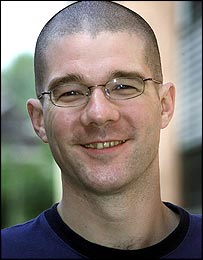 [Speaker Notes: The world of work is still highly segregated. This has implications for pay and career development. Organisational culture has been slow to change.  It still reflects the traditional values of a male workforce.  While men are taking more day to day responsibility for their children, women are still primarily responsible for care and the need to manage the interface between work and family life balance.

Augusta National Golf Club (its status as a private club its tradition of inviting the CEO's of major sponsors apparently did not invite the CEO of IBM Virginia Rometty to become a member of Augusta. Yes, she would have been the first woman member admitted in the unique category of "CEO of a major sponsor.)  The White House press spokesman Jay Carney said it was Barack Obama's personal view that Augusta National should have women members. The President was quickly followed into the fray by Mitt Romney, the presumptive Republican candidate in November's presidential election. ''I am not a member of Augusta,'' Mr Romney said. ''I don't know if I would qualify. My golf game is not that good. [But] If I could run Augusta … of course I'd have women.'‘
John Paul Newport of the Wall Street Journal - Weekend Edition, April 7-8, 2012 - reported, "The pity of all of this [attention to Virgina Rometty] for anyone who loves the Masters is that the issue is beginning to tarnish the tournament, completely apart from any principles involved. And it would be so easy to resolve: hand out a few green jackets to women and be done with it. The change in policy would surely be among the least controversial high-profile decisions in modern times. Here's a quick starter list: Rometty, Hall of Fame golfer Nancy Lopez, former Secretary of State Condoleezza Rice and retired Supreme Court Justice Sandra Day O'Connor. A subversive group, sure, but sometimes that's what it takes to break down the barricades." 
On Sunday, Maureen Dowd, of the New York Times in an op-ed piece titled, "What Would Jesus Do at the Masters?" wrote, "Rometty and other female executives should persuade their companies to cut connections with Augusta until equality blossoms like the course's azaleas."]
Gender diversity: why is it important today?
In 2015 the female labour market participation rate was 61.2%
Almost 80% of staff in clerical grades in the Civil Service were women – but only 18% of Secretary Generals and 13% of Asst SGs
79.5% of all health service workers are women, but only 31% of consultants
Out of the 158 elected TDs in Dail Eireann, 35 are women 22%) (Ireland ranks 70th internationally in terms of female parliamentary representation)
The gender pay gap is 14% in Ireland and it is increasing. 
In the UK, the median hourly earnings pay gap in the private sector is 27.5%  (ONS 2010)
12.5% of FTSE 100 directors are female, 7.8% of FTSE 50 boards are female.
[Speaker Notes: 2014    73 61.2 75.3 64.3 

Out of the 166 newly elected TDs in Dail Eireann, just 25 are women (15%) (Ireland ranks 70th internationally in terms of female parliamentary representation)
3 women in Cabinet (including social protection and children)
Ministerial appointments: FG 2 of 19, Labour 5 of 12 were female
Female average annual earnings were 72.9% of male earnings, with females earning on average €31,403 as against €43,099 for males in 2007.]
There are more men called David and called Johnleading the UK’s biggest companies than women (The Guardian 06.03.15)
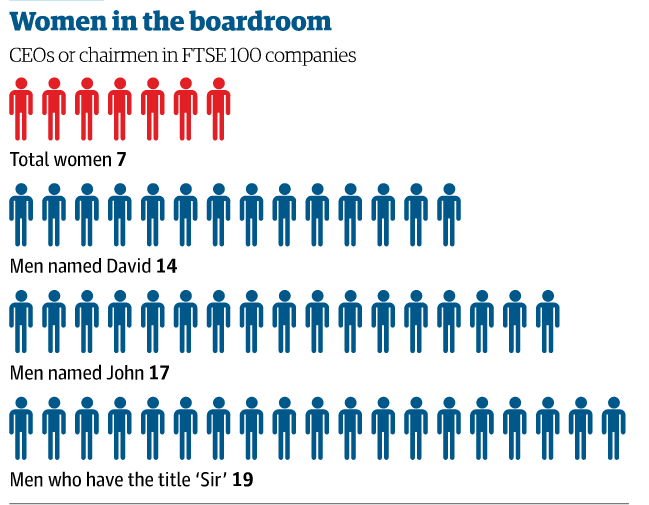 [Speaker Notes: , according to a Guardian namecheck of the FTSE 100 that shows the starkness of the gender divide at the top of the corporate world.
Among chief executives and chairs of FTSE 100 companies, there are 17 men called John (or Jean) - outnumbering all the female bosses put together. Men called David or Dave also outnumber women, by 2:1.
By contrast, the number of women at the top of British companies can be counted on two hands: a grand total of seven. 
Female leaders of FTSE 100 companies are outnumbered by Davids, Ians, Marks or Andrews (or variations of those names) by nearly 5:1.
The stories you need to read, in one handy email
 Read more
The corporate clout of Johns is mirrored across the other side of the Atlantic, where the New York Times found more men called John than women running the biggest companies in the US. Their study was inspired by a recent Ernst & Youngreport, which showed that for every one women on the board of American companies, there were 1.03 Jameses, Roberts, Johns and Williams.
In Australia, however, Peters are in the lead. More men with that name hold the chief executive and chair positions of companies in the ASX200 – Australia’s 200 largest listed companies – than women.
The Guardian’s survey of the FTSE 100 reveals a particularly British twist: there are more men with knighthoods leading British companies than women. A total of 19 company chairmen and chief executives use the title ‘Sir’, nearly three times as many as women of any rank.
Almost 23% of boardroom roles are now filled by women, up from 12.5% in 2010, following a government-backed campaign urging companies to ensure at least 25% of their top team is female. But most are non-executive, part-time directors. Smashing the glass ceiling for chief executive and chair jobs is proving to be harder: only 3.5% of these roles are occupied by women.
The prevalence of Johns and Davids is not just a feature of the corporate world. Out of 650 MPs, 23% are women, nearly 5% are called David or Dave and 3.5% are named John. The Conservative party, boasts 17 Davids, including its leader David Cameron, compared to 48 women. On the Labour benches, there are 86 women and 10 Davids/Daves, while the Liberal Democrats have seven women and three Davids.
Heather Jackson, founder of An Inspirational Journey, an organisation that advises companies on getting more women into senior roles, said putting the spotlight on the FTSE 100 highlighted the problem of gender imbalance in a simple way. “Put like that it summarises how far we have to go to get more female CEOs at the top.” She said it takes “a good twenty years to get a good CEO in place, developing them from middle management”. But, she added, too many companies were cutting back on programmes and training aimed at improving gender balance at the top.
“The systems and processes are in place, but it is the desire to implement that is going wrong,” she said. “They are talking about it rather than walking it.”]
The Gender Pay Gap
Is 14% in Ireland and it is increasing - it was 12.6% in 2008 and 2009.  Ireland is one of just six EU countries where the gap has got bigger in recent years (others: Hungary, Portugal, Estonia, Bulgaria, Spain).

In Ireland women effectively spend seven weeks working for no pay every year.  So, women actually just start earning on 16th February.

In Ireland the gender pay gap is around 4% for the bottom 10% of earners, but this figure jumps to 24.6% when it comes to the top 10% of earners.

Women are most discriminated against in Estonia, Austria and Germany where the pay gap is between 22% to 30%.  Women are least discriminated against in Slovenia where the gap is 2.5%.

Women are more likely to have a third-level qualification, with over half (55.3%) of women aged 25-34 having a third-level qualification in 2013 compared to just 42.7% of men in this age group.

In the UK financial sector, the pay gap is 40% (Metcalf and Rolfe, 2009) 

Based on current projections it will take 81 years for the world to close the gender pay gap completely.
[Speaker Notes: After the age of 65, women have a third less than our male counterparts. 
Discrimination in pay systems 
•Blatant and systemic 
•Initial offers, pay for performance, raises 
•25% to 50% of the pay gap – UK Equal Pay Task Force (2001) 
•Blau and Kahn (2004) – US analysis 
•Almost 50% of the gender pay gap is still unexplained after controlling for education, skills, experience, occupation and industry 
•Prior to taking time out of the labour market (UK): 
•Manning (2006): 12% gap after 10 years of FT work 
•HESA (2007) tracked 25,000 3 years after graduation; 40% of men earning more than £25,000 pa; only 26% of women 
Five myths about unequal pay - And five retorts to help debunk them when the gender pay gap deniers are getting you down   Ellie Mae O'Hagan      theguardian.com, Monday 11 August 2014 12.33 BST

Being a feminist can sometimes feel like Groundhog Day: whatever we do or say, we’re doomed to fight the same battles, over and over again.'  
The gender pay gap was in the news again last week, after a report found that at the current rate of change it would be another 60 years before women are paid equally to men. This comes hot on the heels of another report, which found the amount by which men out-earn women has increased – especially in London, where men are paid 13% morethan their female counterparts.
Being a feminist can sometimes feel like Groundhog Day: whatever we do or say, we’re doomed to fight the same battles, over and over again. This is especially true of the equal pay debate. So to make the pervasive myths slightly easier to debunk, here are five retorts. Ladies, if the continued experience of being devalued is getting you down, you can always distribute this piece to pay-gap naysayers. Off we go!
There is no gender pay gap
How depressing that we have to start with this one. And yet, needs must: a not-insignificant number of people don’t think the pay gap exists at all. These include Conservative Woman founder Laura Perrins, who appeared on Woman’s Hour with me last week and made this very argument.
Alas, there is a gender pay gap, and if the studies I’ve already quoted aren’t convincing enough, there’s always the extensive study from the UK government charting the changes in the pay gap over time (in short, it hasn’t gone away). Or why not listen to those Andrea Dworkins at the Confederation of British Industry, who recently urged the government to impose a target on reducing the gender pay gap. Yes, I’m afraid that outside of a small coterie of fanciful libertarians and determined anti-feminists, the existence of a gender pay gap is accepted fact.
The gender pay gap only exists because women have babies
Let’s have a brief mythbusting interlude here to point out that if this assertion were true, it would still constitute discrimination against women on the basis of sex, which is unacceptable. But in any case, it isn’t quite true. I say “quite” because it’s undeniable that the time women take off to become mothers – often out of necessity because of maternity leave arrangements and childcare costs – has an enormous impact on wages. But according to figures based on the Office of National Statistics Annual Survey of Hours and Incomes, the pay gap between men and women in their 20s has doubled since 2010. Meanwhile, across the pond, an extensive study by the American Association of University Womenrevealed that the pay gap sets in a year after graduation from college.According to Professor Marilyn Davidson, co-director of the Centre for Equality and Diversity at Work, women are “more likely to be offered less [pay] when they start a job, which automatically puts them on a lower level”.
The gender pay gap exists because women aren’t as assertive as men
The latest proponent of this myth is Liberal Democrat MP Jo Swinson, who recently argued that businesses often “unintentionally” create a gender pay gap because women aren’t as assertive as their male colleagues. I know, right? We girls just need to toughen up a bit. It’s not as though there’s a whole host of derogatory terms used to describe women who assert themselves. Oh, wait.
I’m rather spoilt for choice as to how to debunk this one: whether to go for individual stories of women being punished for their assertiveness, orbroad studies that show women are penalised when they exhibit the “tough” behaviour for which their male colleagues are praised. Sara Laschever, co-author of the book Why Women Don’t Ask, can have the final word: “We like girls to be nice, pliable, pleasant, accommodating, while boys are taught to be self-promoting, to be a little tough guy.” In other words, we’re damned if we do and damned if we don’t.
Women aren’t ambitious enough to pursue top jobs
Before we bust this myth, we need to talk about who decides what the top jobs are and how they are financially rewarded. Across the world, traditional, stereotypically female work is low-status and low-paid (think cleaner, childminder, nurse, beautician) and is often simply a version of the caring roles women are expected to undertake for free in a family environment. Many women want to break into traditionally male sectors (science and technology, construction and so on) but they have to fight for a place against deeply held prejudices once they have attained the practical qualifications. Besides, who says a scientist deserves more pay and prestige than, say, a nurse? If you ask this feminist, this is a case of the systematic devaluation of women’s social roles more generally.
Even so, women are as ambitious as men. They are just not rewarded for it (see previous myth for explanation). The US research organisation Catalyst, for example, found that among MBA graduates on a traditional career track, women are even more likely than men to seek out skill-building experiences and training opportunities and to make their achievements visible by asking for feedback and promotions. But, Catalyst concludes, “when women used the same career advancement strategies as men, they advanced less”.
The pay gap has a load of practical explanations and is nothing to do with sexism at all
Nope. Afraid not.]
[Speaker Notes: SO WHY?
There are four main reasons for the gender pay gap:
1. The undervaluing of the types of work that women do, especially 'caring' jobs. For instance a man who lifts
boxes may be paid more than a woman who lifts people.
2. Women tend to be concentrated in occupations such as services, which are less well paid than male dominated jobs. Interestingly when jobs shift from being predominantly female to predominantly male, pay often improves. Further, even in mainly female occupations, men still hold more of the senior management posts.
3. The fact that usually women more than men bear most family responsibility, leading to shorter working
hours or time out of the workforce. 
4. Despite the existence of legislation, there is still discrimination in recruitment, training, pensions and
pay systems. While this might not be immediately obvious, it may be that the classification of jobs gives
rise to inequalities in pay systems, rather than overt discrimination.]
The Glass Ceiling
Defined as the invisible artificial barriers that block women from senior executive jobs

It is a reflection of gender roles and relations which give rise to, and perpetuate, inequalities between women and men in all walks of life

Some statistics:
	- Women hold 1 to 3 per cent of top executive jobs in the largest 	  	    corporations world wide
	-  Only 12 countries have a women head of state
	-  Only 14 % of the world’s Parliamentarians are women
	-  Only 1 per cent of trade union leaders are women
[Speaker Notes: Linda Dickens talks about the ‘Sticky floor’- keeping women stuck at the bottom of the economic pyramid]
The Glass Ceiling
Glass Ceiling
Men
Women
Support  staff
(Majority women)
Pyramidal Organizational Structure
Why does the ‘Glass Ceiling’ exist?
The way the work it self is organized
Balancing work and family
Occupational segregation- men’s jobs, women’s jobs
Gender pay gap- 10 to 30 percentage points
Gender division in time spent on work and family 
Women work longer hours than men
Women perform most unpaid work 
Women’s lack of line management experience


…back to the news-  Lloyd's of London appoints 
first female chief executive in 325-year history
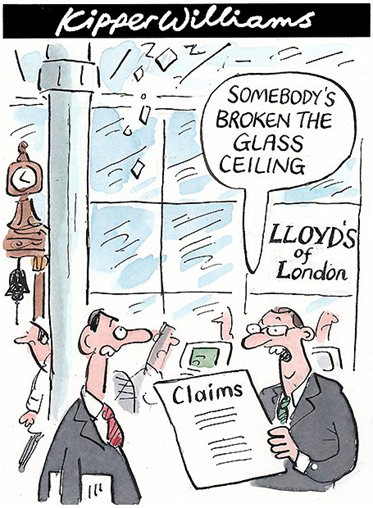 Forty years after the first woman entered the Lloyd's of London dealing floor as a broker, the 325-year-old insurance market has named its first female boss.  The company is to be run by 30-year industry veteran Inga Beale from January 2014.
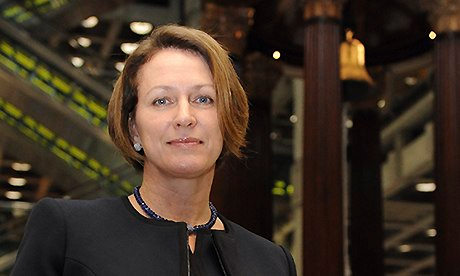 Inga Beale has previously said that having women at board level changes how companies are run.  "Lloyd's is already an international leader, but this unique market has an extraordinary opportunity to increase its footprint and to cement its position as the global hub for specialist insurance and reinsurance. I'm looking forward to working with the Lloyd's team and the wider market to deliver a strategy for profitable and sustainable growth alongside Lloyd's robust market oversight," said Beale.  In June, in an interview she gave as chief executive of Canopius, she said having women at board level would make a difference to the way companies were run and stressed the importance of having female role models.  "I think the business is run differently if you have women around the decision-making table and that's why it's good to have diversity, not just on the gender side. Different people approach things differently and provide alternative views – diverse boards help companies make better decisions, which affect the bottom line," said Beale.  "Until we get more women around the decision-making table women are unlikely to get enough encouragement to really aspire to reach senior positions in the industry.“ (Source: The Guardian,  16 .12.2013)
[Speaker Notes: Beale has held a number of senior roles in the insurance industryincluding at Zurich Insurance and at the insurance arm of General Electric.
The world's largest insurance market insures anything from footballers' legs to singers' voices – Bruce Springsteen once insured his for £3.5m – as well as providing cover against natural disasters such as storms and floods.
Her appointment comes 40 years after the first female broker at Lloyd's. Liliana Archibald also became the first female Name – one of the individuals who back the market with their own money.
After her first day in the broking room at Lloyd's, Archibald passed the building on the way home and commented that "the roof was still on".
Beale's appointment also coincides with more attempts to help women break the glass ceiling with business secretary Vince Cable requiring FTSE 100 companies to have 25% female representation on their boards by 2015.]
Lloyd’s is based in an eye-catching building in London's Lime Street – designed by Richard Rogers with the lifts are on the outside – Lloyds is actually a group of about 80 competing insurance syndicates that traces its origins back to a 17th-century London coffee house where merchants insured ships.
It actually has a glass ceiling!!
Feminism
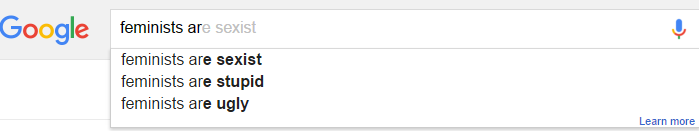 [Speaker Notes: Men who complain about the threat from radical feminists tend to provide the best evidence regarding the necessity of radical feminism.

We Should All be Feminists   http://www.youtube.com/watch?v=hg3umXU_qWc
Always Like a Girl   https://www.youtube.com/watch?v=XjJQBjWYDTs
Australian snickers ad   https://www.youtube.com/watch?v=HRORyWAdkQc]
Is the issue still important today?
Shen et al (2009) found that inequality and discrimination still widely exist and is evidenced by:
	-	the lack of minority representation at higher levels in firms;
	-	pay inequality particularly between the genders and
	-	ethnic minorities often do not feel comfortable expressing their 	opinions in work.

They concluded that the primary motivation for implementation of a diversity policy was to gain greater marketing capability by recruiting a workforce that mirrors the increasingly diverse market place rather than taking the time to roll out diversity programmes which might serve to release the vast potential of the diverse workforce they employ. 

McAndrew (2010) points out that in Europe there were 80,000 discrimination cases (EAT Statistics 2009-2010) taken to employment tribunals in 2009 and he states that this figure is likely to ‘only represent the tip of the iceberg’.  He also found that only 30% of organisations monitor the impact of their equality work.
[Speaker Notes: A truly diverse workforce is still as far away as ever in many organisations. 
It would appear therefore that there is a gap between the rhetoric of the literature and the reality of the work place. 
Diversity and social justice: CIPD (2011) prescribe that the social justice case for diversity is based on a number of views that include the belief that everyone should have a right to equal access to employment, all employees should have equal pay and opportunity for training and development, and that everyone should be free from any direct and indirect discrimination.  These beliefs are generally described as the right to be treated fairly; therefore, the law lays down minimum standards. 
The social justice case links closely with equality in the workplace in key areas such as age, disability, harassment, bullying, race, religion and sex discrimination.  When companies manage diversity effectively, this ensures that all employees regardless of their identity are given an equal opportunity to flourish.
A finding highlighted by McAndrew (2010) is that according to EBTP (2005) only 30% of companies monitor the impact of their equality work. This is a staggering finding which blatantly indicates that whilst many organisations have diversity management policies in place, they are not managed effectively.

European Business Test Panel - Your participation in EBTP consultations will improve the overall quality of legislation and therefore your business environment. When the Commission prepares new policies and legislation, it needs to identify which issues are important for business. Input through the EBTP will enable the Commission to consider fully the pros and cons of legislation for your businesses. And once the policy is in place, you can give us feedback on what actually happened, including any unexpected side effects.
Daniels and Macdonald (2005) point out that human capital is the summation of knowledge, experience, skills and qualifications that each person possesses.  If this human resource is prohibited from reaching its full potential because of discrimination, then there are many negative consequences. 
Add to McAndrew point:]
Limitations of EO an DM practices
There are many criticisms of equality and diversity policies, in summary these include 
the fact that just because organisations have policies in place, it does not mean that these are effective. 

formal policies do not prevent managers from finding ways of evading or distorting the procedures and furthermore, even when managers are working within the procedures there is a huge amount of informal practice and discretion that means unfair treatment can persist (Beardwell & Claydon, 2007).  Many theorists point out that while the pursuit of fairness is commendable; it is not a primary concern of the organisation.  

The aim of managers is profit and efficiency, not morality.  Beardwell & Claydon (2007) suggest that if social justice were to guide their decision making it might have a detrimental effect on the operation of the business and ultimately the bottom line.
Thomas (1991: p. 21) noted that ‘the traditional approach to diversity inevitably creates a cycle of crisis, problem recognition, action, great expectations, disappointment, dormancy, and renewed crisis’.  
	
	More recently (2006) he notes that the frustrating affirmative action cycle has morphed into the larger and even more frustrating diversity cycle, but with one major change: there are no longer any great expectations.  Corporations and their managers navigate this cycle with purpose and good intentions, but with little—if any—hope of escaping it.  Increasingly, people at all levels of their organizations recognize that when it comes to real progress with diversity, they are stuck.
Has MD in fact hampered the cause of EO?
MD is more concerned with organisational effectiveness and the bottom line that with social justice.

While on the face of it MD appears to be a tool for tackling discrimination, its focus on individual differences rather than the differences between groups could be interpreted as a means of taking power away from groups of people.

Advocates of MD refer to the fact that its language/the business case has piqued the interest of the managerial class and succeeded in putting the issue firmly on their agenda where previous EO had failed.  

However Noon (2007) states that:
	-	the business case for diversity is inherently dangerous in that it allows 	employers to discriminate on the basis that they have treated each 	individual on their merits AND
	 -	collective bargaining is rendered redundant by MD which treats 	individuals differently and thus preclude groups.
[Speaker Notes: Add to 2: There seems to be a parallel between individualised contracts in HRM which were seen as a means of circumventing the unions. Similarly MD could be interpreted as a means of returning power to the organisation and management and diverting it away from potentially powerful groups within the organisation.
Add to 3:  Proponents of MD argue that organisations do not reap the benefits of the policy because they are focused on the short term. To counter this argument, it must be admitted that it is unrealistic to expect a fundamental shift to a long term view of measuring performance to be warmly welcomed by both internal and external stakeholders of an organisation. 
Add to 4 (i) By analysing individual difference, the employer, albeit sometimes unintentionally, circumvents the equal opportunities ethos that diversity is intended to foster. Where the business case does not support a minority employee’s candidacy, diversity has the potential to amount to an economic basis for discrimination. 
Add to 4 (ii) Furthermore, collective bargaining is also rendered redundant by diversity initiatives which treat each and every individual in a different way and thereby preclude groups with common goals from assembling.
Equality and justice
Surprisingly, the term ‘managing diversity’ presupposes that justice already exists and hence that differences may be celebrated (Greene & Kirton, 2004). This statement seems very upbeat, socially speaking and humanly speaking. 
Social discrimination in the workplace has lowered significantly the last decades, in particular thanks to the trade unions and to political bargaining.
 However, the bargaining priorities are white-male biased, as well as top-managerial key decisions. To conclude, demographically speaking, diversity professionals may often be considered as outsiders who do not fully fit into the business environment.]
Some quotes...
“Managing diversity has become a popular catch phrase in the UK management and human resource practitioner literature, where organisations are urged to value diversity in order to achieve success” (Kirton & Greene, 2006, p.431).

Beardwell & Claydon (2007: 228) prescribe that managers have a moral obligation to treat employees with fairness and dignity; this involves ensuring that decisions are made without resorting to prejudice and stereotypes.  

“There is undoubtedly a considerable risk that if diversity practitioners over-identify with management, (...) the changes they drive are more likely to serve organisational objectives than improve working lives” (Kirton et al., 2009, p.173).

“Everyone should be valued for what they are regardless of their position” (Kirton & Greene, 2006, p. 439).
Kirton and Green (2005: p. 288) note ‘the continued patterns of inequality faced by many social groups within the UK labour market’ and further state that ‘the labour market is still categorised by segregation, disadvantage and discrimination which disproportionately affects some groups, on average, more than others’.

Theiderman (2002) notes on issues relating to race that it is possible to expand our notion of racial kinship groups by recognizing that, although a very real societal construct, the notion of race has no physiological foundation.  One key strategy for identifying common kinship groups is to empathize with the emotions and experiences of those who are otherwise very different from ourselves. This common feeling, even if it is to a different degree, automatically creates a connection that reduces our biases.
[Speaker Notes: Sex refers to the biological and physiological characteristics, while gender refers to behaviors, roles, expectations, and activities in society.  Sex refers to male or female, while gender refers to masculine or feminine.]
Cameron (1993) shores up the business case and contends that it makes good business sense for organisations to know what their resources are and where they are in order to link equality and diversity policy with business objectives.  Monitoring and auditing is a means of collecting information on different segments of the workforce to assist in evaluating the success of policy levers and in planning new interventions 

Cockburn (1991) argues that inequality is both a prerequisite for and outcome of, capitalist labour markets.  She contends that the liberal approach concerns itself with the rules of the game whilst the radical approach is concerned with the outcome of the contest.  She further argues that the radical approach is not progressive, it does not change attitudes or culture and that it can be retrogressive in further dividing an already fragmented powerless group and she suggests ‘a transformative approach’ that ‘tackles power itself’ (p. 219).
Portfolio Entry No. 1
From media sources find recent articles about three diversities  from the various ones referred to in this module i.e. gender, age, race, religion, sexual orientation, disability and give:

The URL of the article
A brief summary of the article (250-300 words)
Your thoughts on the issue (75-100 words)

Submitted on Blackboard, via the link in the Assessment folder, by Sunday 4th February, 2018.
e.g. Age descrimination
https://www.theguardian.com/sustainable-business/2017/apr/20/age-discrimination-older-australian-workers-viewed-as-slow-to-learn   
Age discrimination: older Australian workers viewed as slow to learn
This articles suggests that older workers face unique hardships and are hampered by unfair stereotypes about their abilities, their role in society and their responsibilities. In work they are regularly overlooked for interviews, jobs, promotions, and recognition.
The Australian HRC’s 2016 report Willing to Work found 27% of people over the age of 50 reported experiencing age discrimination at work with one third of the most recent episodes occurring when applying for a job, and thus many choose to exit the labour force. Discrimination can be either overt (not employing someone over the age of 55) or covert (excluding people from the social context of work).
The issue of intersectionality exists here with age discrimination being particularly acute among older women, who were more likely to be viewed as having outdated skills, being slow to learn, or as being likely to do an unsatisfactory job.  There also exists an intersectionality between age and people with disabilities and this group face an even steeper uphill battle for jobs and recognition.
One-quarter of all Australians are over the age of 55 and this is expected to go to one third within the next decade. This untapped resource needs to be utilised and the mind-set around older workers needs to be flipped as there is much they can offer. (225 words).
In my opinion, age discrimination……